Культура и образование.2 класс.
Урок окружающего мира.
автор: учитель начальных классов
Аджимефаева А.Р.
БУРАТИНО
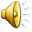 Культура и образование.2 класс.
Урок окружающего мира.
автор: учитель начальных классов
Аджимефаева А.Р.
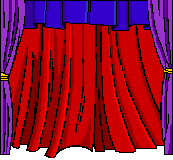 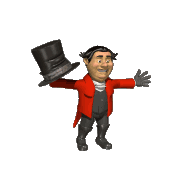 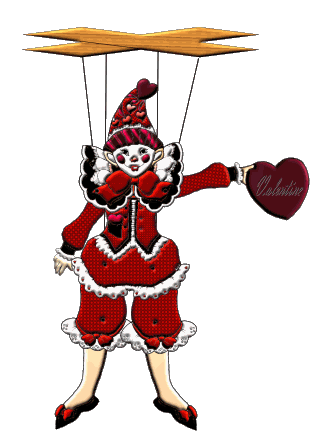 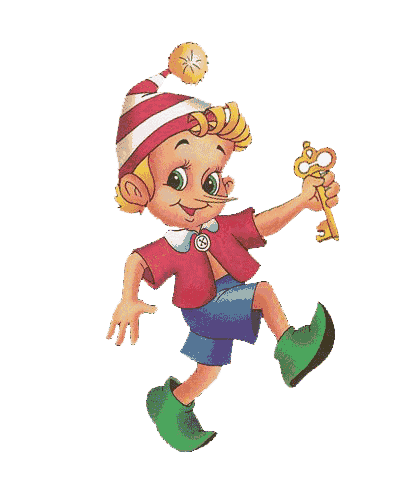 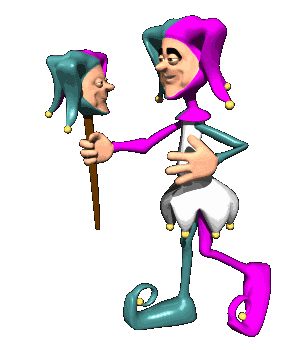 Культура и образование.2 класс.
Урок окружающего мира.
автор: учитель начальных классов
Аджимефаева А.Р.
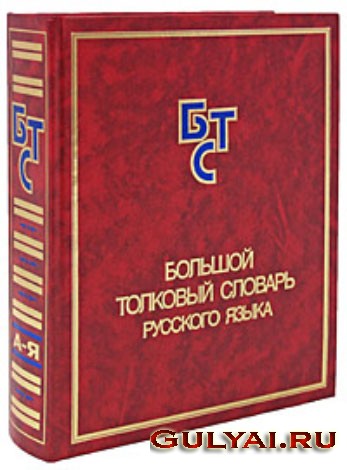 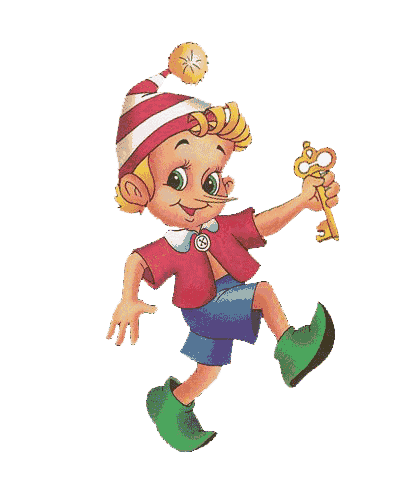 Культура – это развитие духовных, телесных, душевных качеств человека, направленное на улучшение возможностей человека.
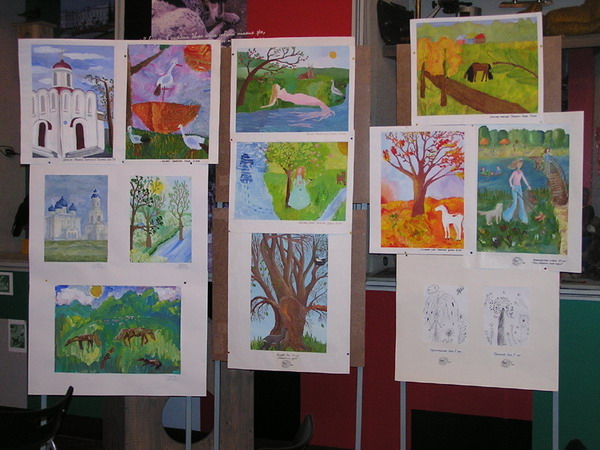 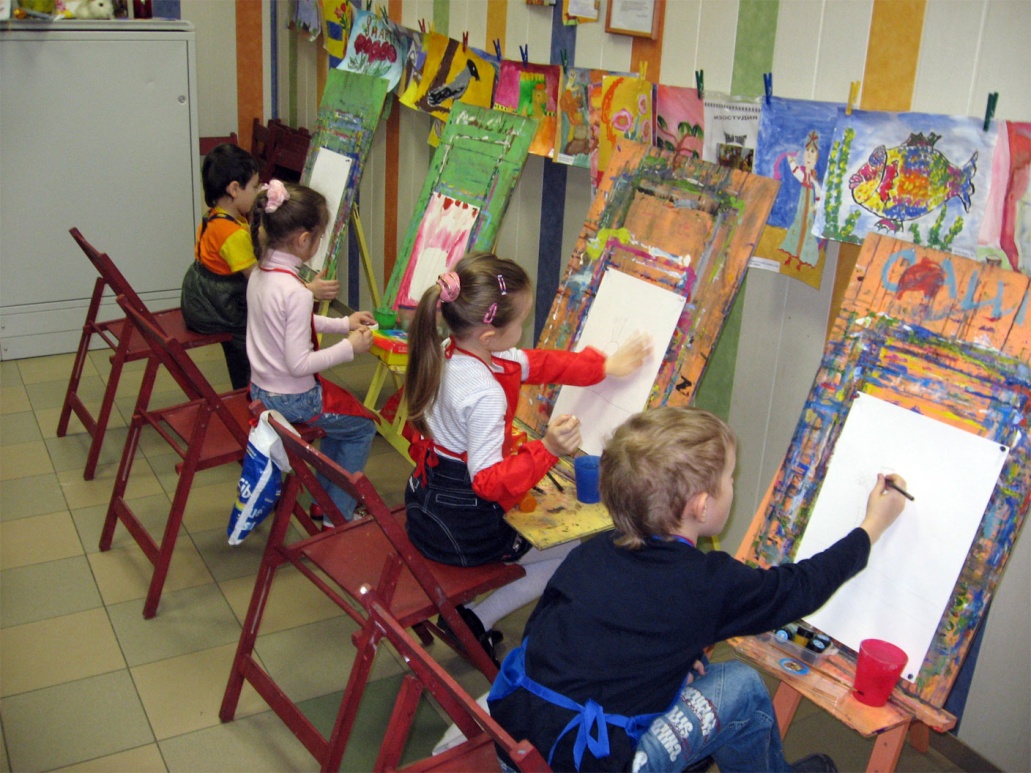 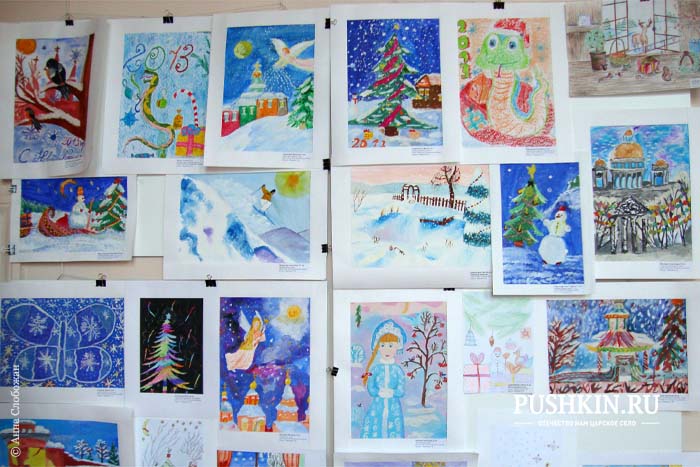 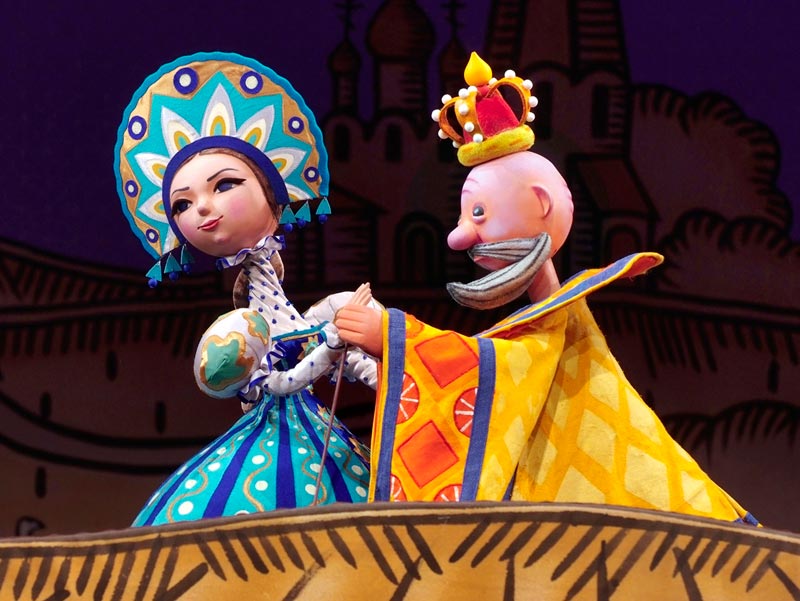 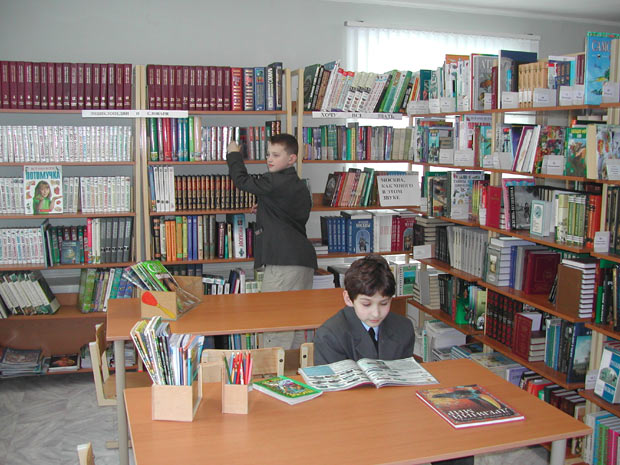 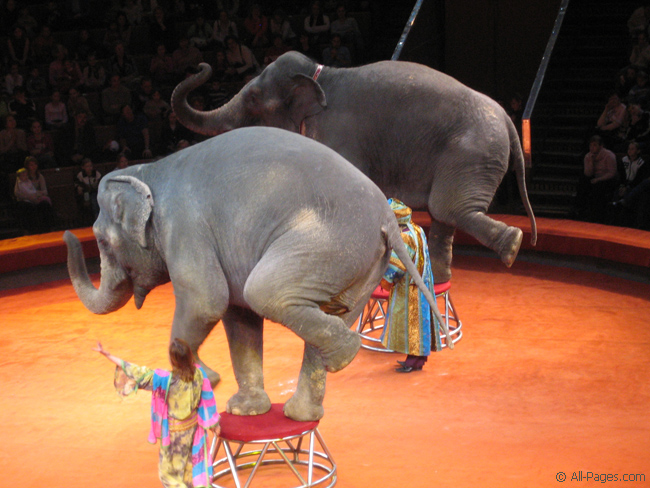 Культура и образование.2 класс.
Урок окружающего мира.
автор: учитель начальных классов
Аджимефаева А.Р.
Если хочешь умным стать,
 Нужно много книг читать.
 Чтоб найти все книги века,
 Приходи в…
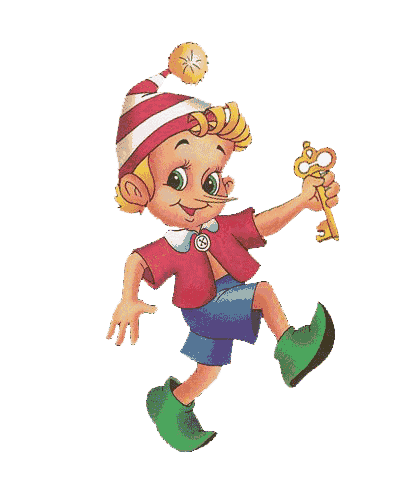 БИБЛИОТЕКА
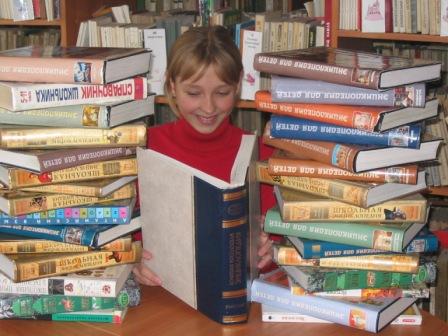 Культура и образование.2 класс.
Урок окружающего мира.
автор: учитель начальных классов
Аджимефаева А.Р.
Здесь котята-акробаты,
 Здесь и клоуны-котята.
 Через голову - кувырк,
 Значит, здесь кошачий...
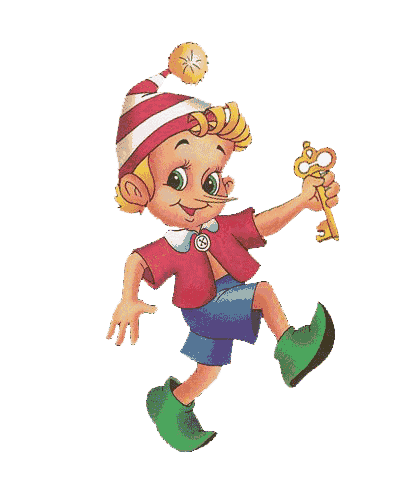 ЦИРК
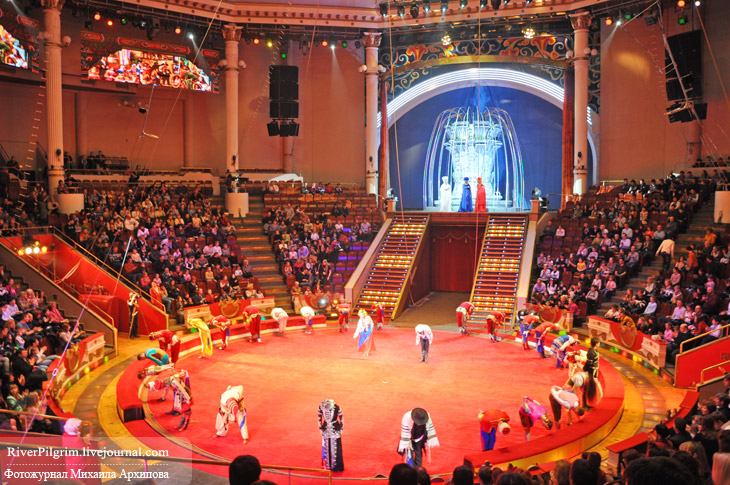 Культура и образование.2 класс.
Урок окружающего мира.
автор: учитель начальных классов
Аджимефаева А.Р.
Даже мамонт здесь стоит,
Глаз закрыл, как будто спит.
Если ты не ротозей,
То иди скорей в...
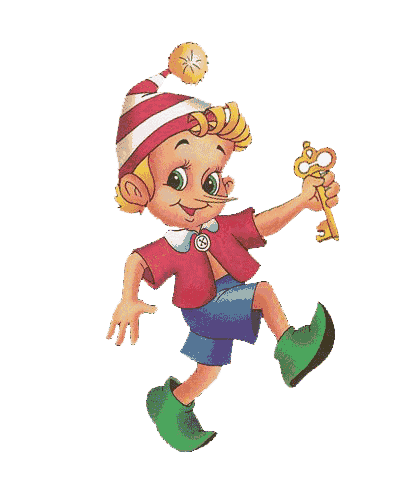 МУЗЕЙ
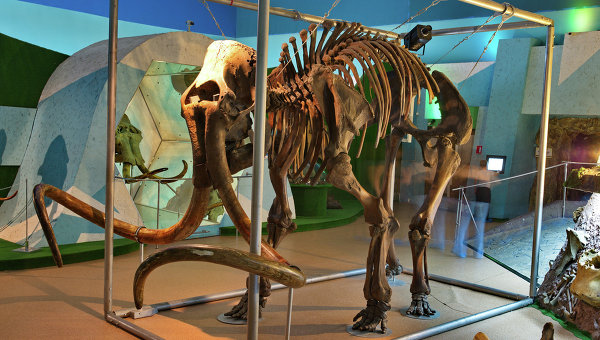 Культура и образование.2 класс.
Урок окружающего мира.
автор: учитель начальных классов
Аджимефаева А.Р.
Коль спектакль завершился –Слышно «Браво!», комплименты;
Всем актёрам, в благодарность, 
   Дарим мы аплодисменты.
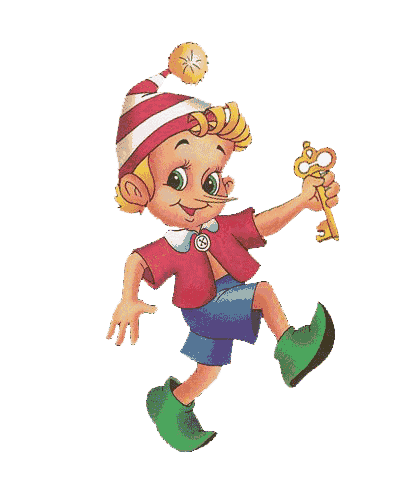 ТЕАТР
Культура и образование.2 класс.
Урок окружающего мира.
автор: учитель начальных классов
Аджимефаева А.Р.
ВЫСТАВОЧНЫЙ ЗАЛ
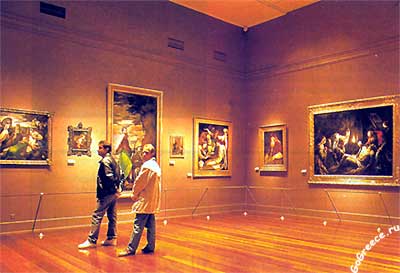 Культура и образование.2 класс.
Урок окружающего мира.
автор: учитель начальных классов
Аджимефаева А.Р.
КОНЦЕРТНЫЙ ЗАЛ
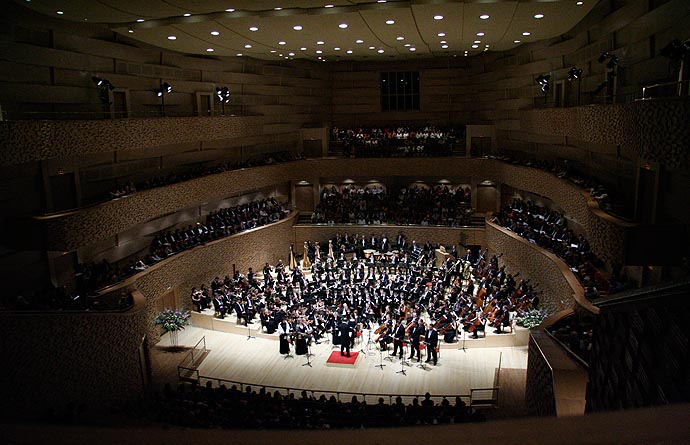 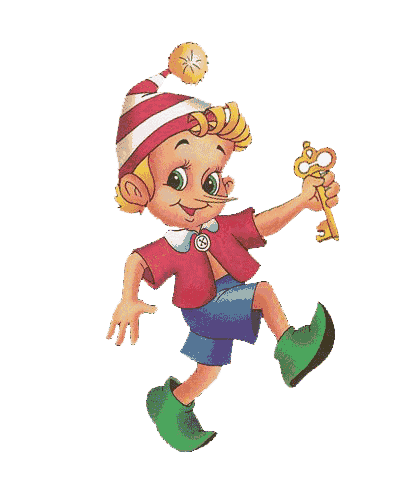 Культура и образование.2 класс.
Урок окружающего мира.
автор: учитель начальных классов
Аджимефаева А.Р.
Учреждения культуры:
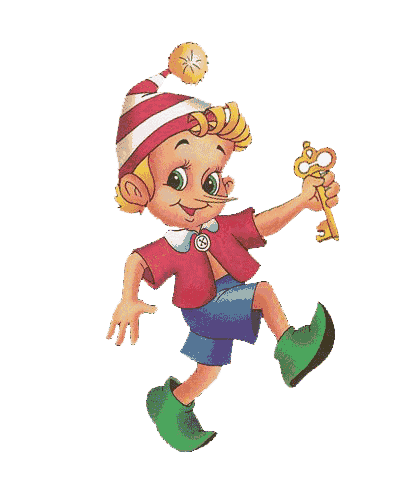 Музей       
Библиотека
Театр
Цирк
Выставочный зал
Концертный зал
Культура и образование.2 класс.
Урок окружающего мира.
автор: учитель начальных классов
Аджимефаева А.Р.
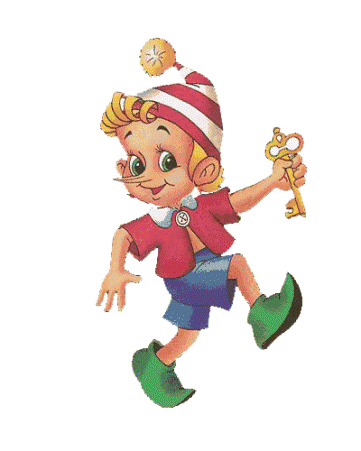 Пословицы
Грамоте учиться – всегда пригодиться.
Сильный победит одного, знающий – тысячу.
Кто учится смолоду, не знает на старости голоду.
Не стыдно не знать, стыдно не учиться.
Культура и образование.2 класс.
Урок окружающего мира.
автор: учитель начальных классов
Аджимефаева А.Р.
Образование – процесс и результат усвоения человеком навыков, умений и теоретических знаний.
Культура и образование.2 класс.
Урок окружающего мира.
автор: учитель начальных классов
Аджимефаева А.Р.
Школа
Все дети у нас имеют право учиться. Более того, они обязаны учиться. Школа – начало пути к любой профессии. В школе 11 
                                        классов.
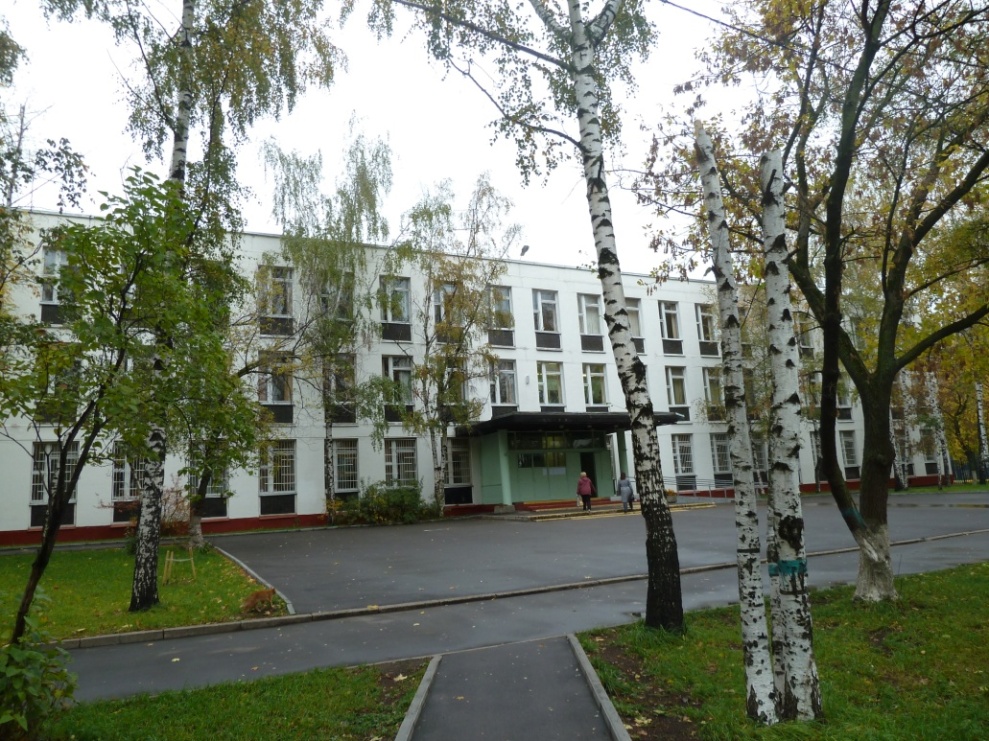 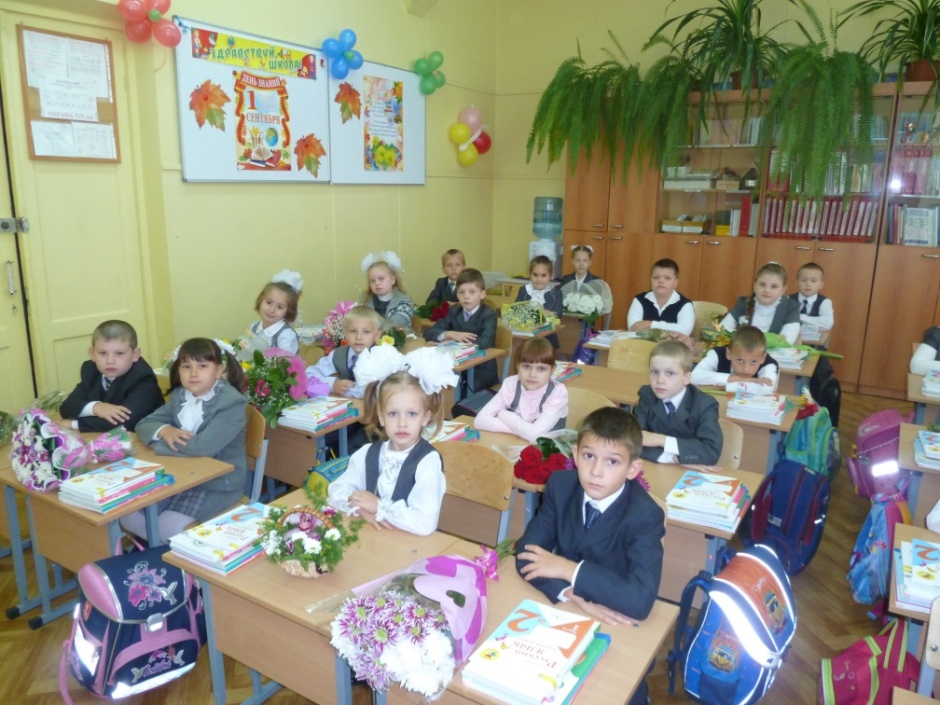 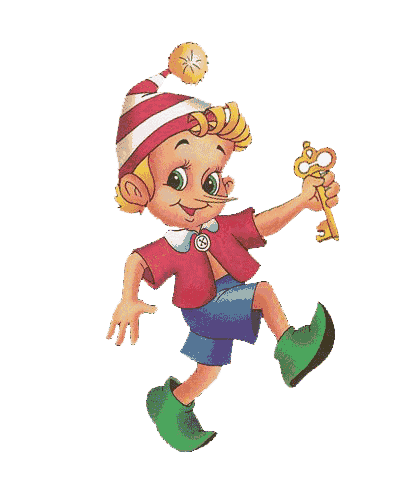 ЛИЦЕЙ
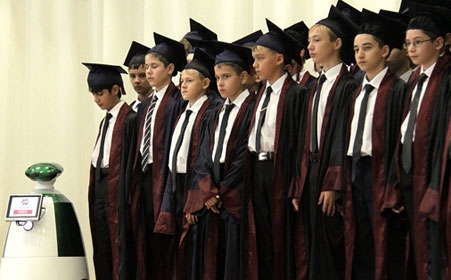 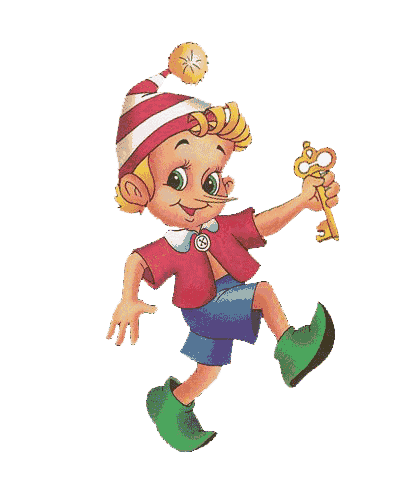 ГИМНАЗИЯ
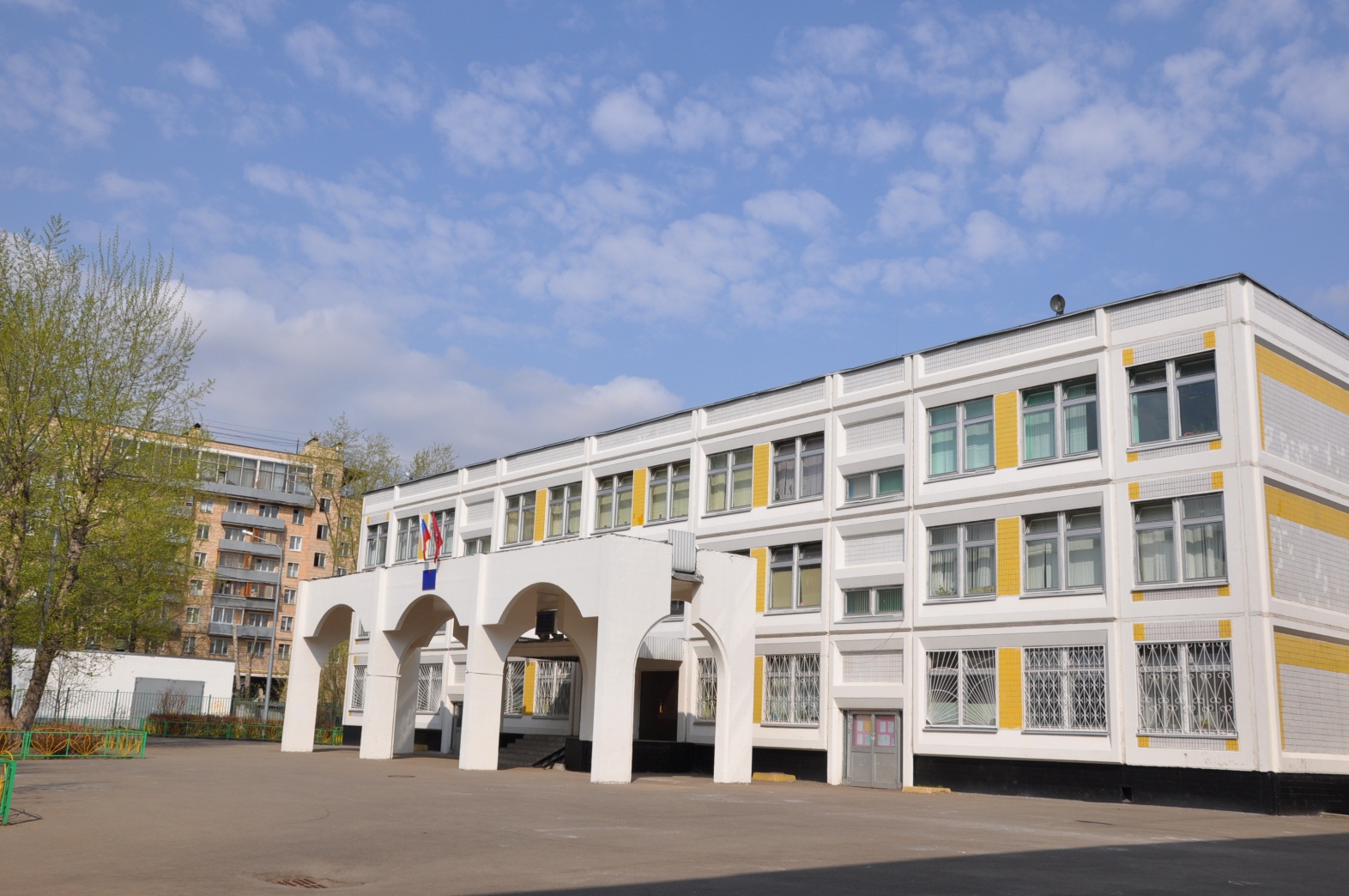 После школы дети идут учиться в колледжи, техникумы, университеты, где вместе со знаниями приобретают профессию.
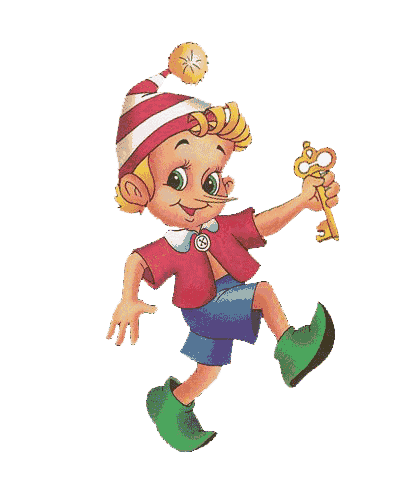 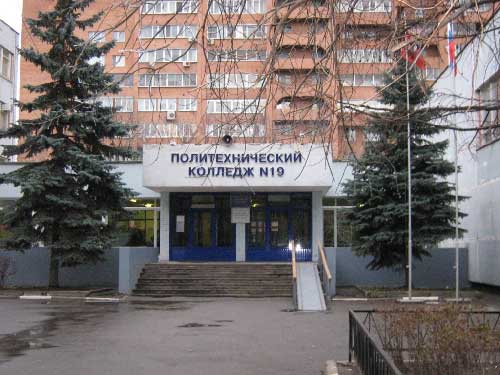 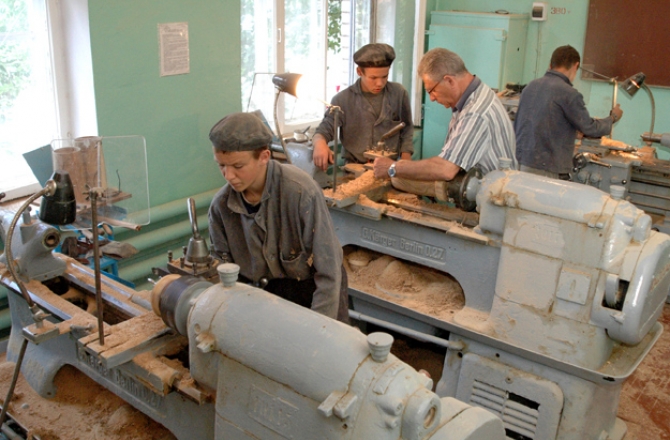 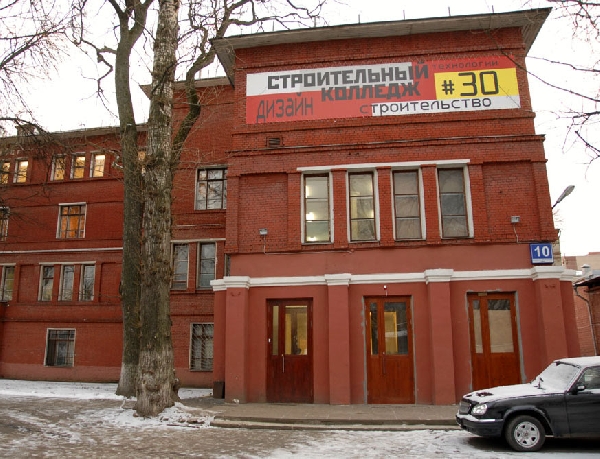 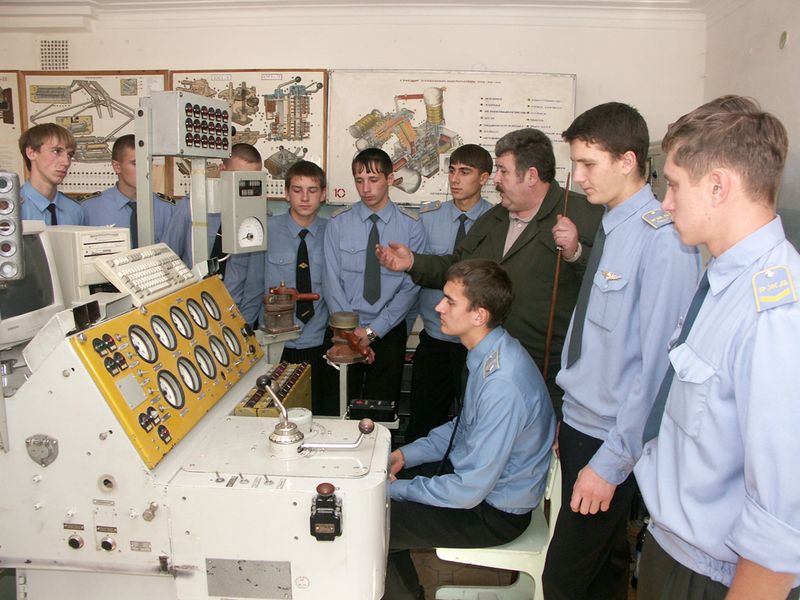 КОЛЛЕДЖ
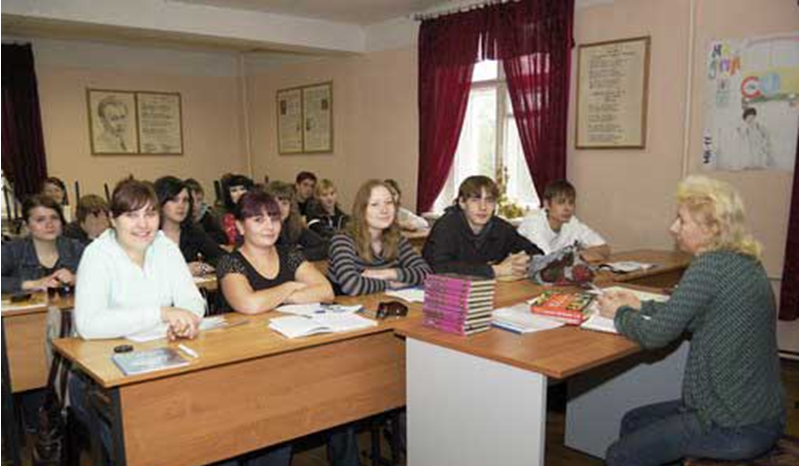 УНИВЕРСИТЕТ
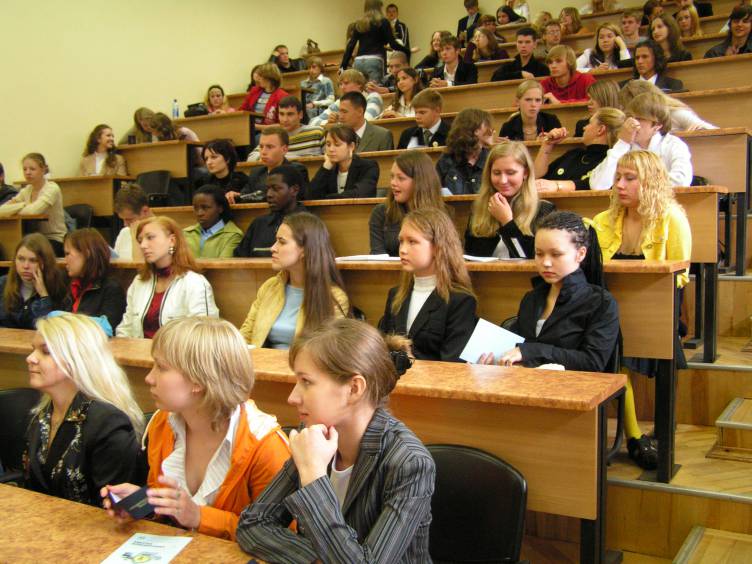 КОНСЕРВАТОРИЯ
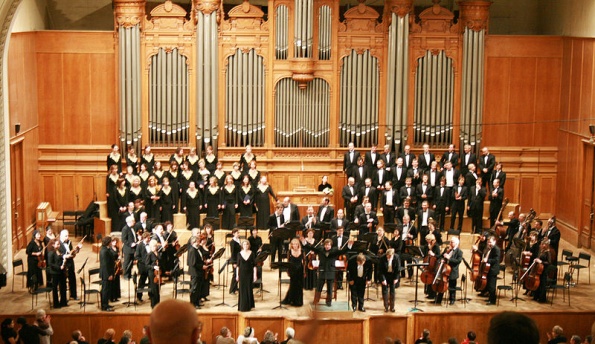 Культура и образование.2 класс.
Урок окружающего мира.
автор: учитель начальных классов
Аджимефаева А.Р.
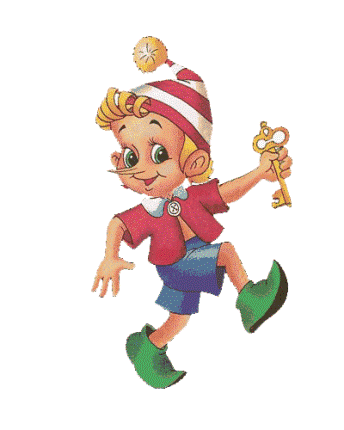 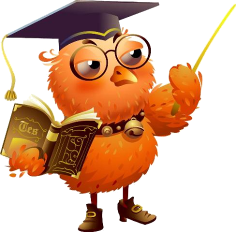 Лицей
Техникум
Школа
Гимназия
Институт
Училище
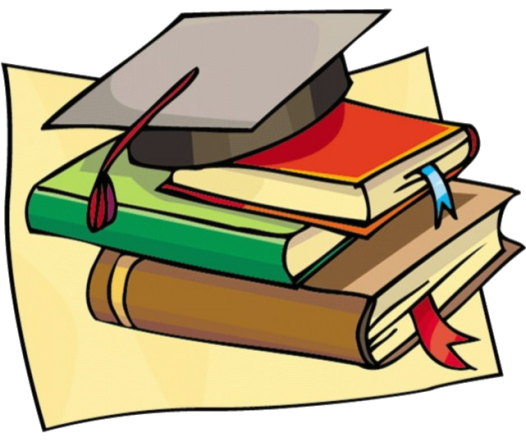 Колледж
Университет
Образовательные учреждения:
Детский сад
Культура и образование.2 класс.
Урок окружающего мира.
автор: учитель начальных классов
Аджимефаева А.Р.
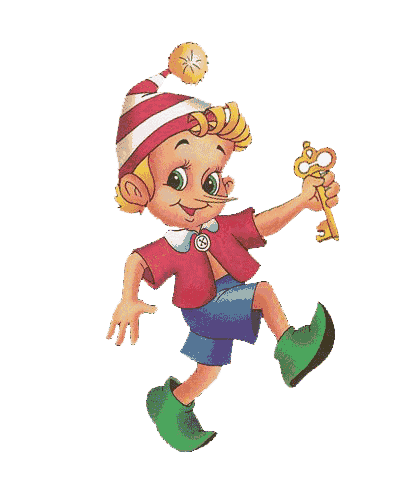 Что нужно делать Буратино, чтобы стать директором кукольного театра?
Культура и образование.2 класс.
Урок окружающего мира.
автор: учитель начальных классов
Аджимефаева А.Р.